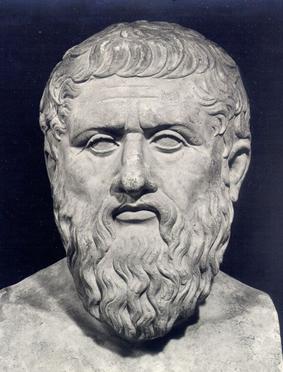 Plotino
(205-270) d.C. 
Nacido en el Egipto helenístico
Biografía
Estudió filosofía en Alejandría
Fue discípulo de Ammonio Saccas
Enseñanza en la admiración al pensamiento platónico y neo-pitagórico.
Tomó contacto con el pensamiento Indio y persa.
En el 244 se estableció en Roma y fundó su propia escuela.
La eScuela de Plotino
Dominaba la reflexión filosófica orientada al perfeccionamiento interior y la elevación del espíritu
La escuela era frecuentada por diversos grupos sociales quienes acudían por consultas
Sus lecciones estaban abiertas a todos los públicos
Plotino como filósofo
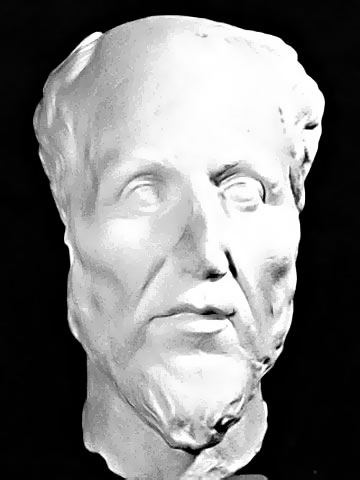 Fue el Neoplatónico más importante
Es considerado como Neoplatónico místico
¿Qué es el neoplatonismo?
Una reacción greco-latina
Dio lugar a un movimiento filosófico
Lleva a
Basado en los pensamientos de Platón y heterogéneo en sus componentes
La invasión de la nueva y creciente fe cristiana
Su sede surgió en Alejandría ya que allí se cruzaban diversas culturas
Neoplatonismo de plotino
Reminiscencia del pensamiento de de Platón
	Ampliado y completado en ciertos puntos

Parte de una visión religiosa y del problema metafísico, es decir basada en Dios y en el alma
Plotino como filósofo
Su doctrina responde a la demanda de espiritualidad y universalismo propia de la época a través de una síntesis del racionalismo griego y el pensamiento oriental

Él quería enseñar al ser humano a desligarse de este mundo para reunirse con lo divino

Su discurso es metafísico
LA PRINCIPAL TEORÍA DE PLOTINO
Como los primeros filósofos, empieza a buscar la realidad originaria. 
Lo concibe de un modo religioso y lo llama el uno.
El uno
Sólo se puede decir que es un principio activo y causa de cuanto existe. 

Es causa de las cosas por emanación, sin perder su plenitud

Al igual que la luz del sol, El Uno produce las cosas de su propio ser en estratos
Los estratos son:
El espíritu 
El alma 
La materia
El espíritu
Es una especie de imagen o duplicación del uno
El alma
CON UNA ESPECIE DE EGOÍSMO CON TENDECIA A CENTRARSE EN SI MISMO
LA CONTEMPLACIÓN ES SU ACTIVIDAD ESENCIAL
ES PURA ENERGÍA,
ACTIVIDAD
La materia
Es lo ajeno al espíritu, algo informe, origen del mal y de la fealdad, principio ciego y opaco de imitación.

Esto origina por enfriamiento y la distancia, la imperfección y la debilidad de las cosas.
Cual es el objetivo del ser humano
Los seres materiales poseen unas tendencias que las impulsan hacia la imitación de la idea que ha servido para su formación

A través de una purificación ascética el alma puede elevarse hasta la unión mística con el uno
Plotino propone tres formas para purificarse:
Ascetismo que brota del amor y mata la tendencia material

La filosofía, que hace ver en cosas concretas  ideas eternas

Arte, que embellece la materia afeada por su ausencia del uno.
SU OBRA PRINCIPAL-Enéadas-
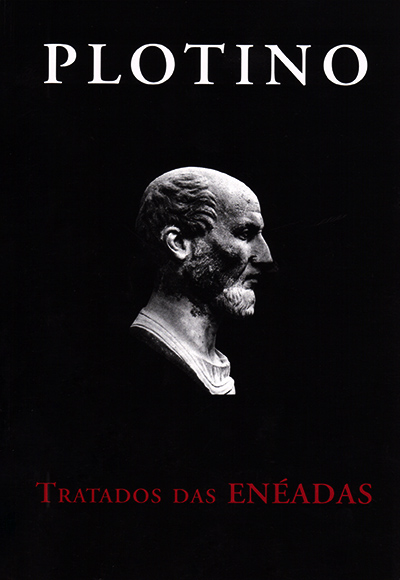 Es una recopilación de 54 tratados ordenados en seis grupos de nueve
Esta recopilación es considerada uno de los tratados más sólidos del mundo antiguo.